Эволюция образного мира С. Есенина.
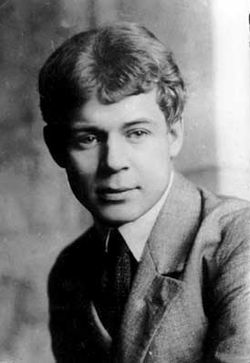 «Сергей Есенин не столько человек, сколько орган, созданный природой исключительно для поэзии, для выражения “печали людей”, любви ко всему живому в мире и милосердия, которое - более всего иного - заслужено человеком». 
                                                        М. Горький.
Презентация подготовлена учителем средней общеобразовательной школы № 6. п. Новый Надеждинского района
Клеменчук С. В.
Художественный мир поэта.
Сергея Есенина как истинного поэта волновали вечные философские вопросы взаимоотношения человека и Вселенной, человека и природы, человека и мира, его земных деяний, радостей, страстей, тревог, любви и ненависти, жизни и смерти.
Главными составляющими  художественного мира поэта являются образы земли и неба. В центре природно-поэтического мира Есенина- «деревенская изба» с её немудрёными атрибутами.
Художественный мир С. Есенина.
Край ты мой заброшенный,
Край ты мой, пустырь.
Сенокос некошеный,
Лес да монастырь.
 
Избы забоченились,
А их всех-то пять.
Крыши их запенились
В заревую гать.
 
Под соломой – ризою
Выструги стропил,
Ветер плесень сизую
Солнцем окропил…
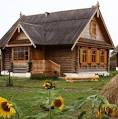 Эволюция образа деревенской избы.
Постепенно мифологизируясь, деревенская изба , по словам литературоведа М. Пьяных,  становится «пантеистическим храмом»,связующим землю и небо, а различные части этой избы предстают символами «земной предметности» с «воздушным миром»… с мирозданием».
Художественный мир С. Есенина.
С 1914 г. в поэтическом мире Есенина появляется и небесное жилище- изба на небе..Это «золочёная хата», «божий» терем.
На небесном престоле -Христос и Божья Матерь. 
 Прочтём фрагмент стихотворения «Микола».
Кроют зори райский терем,У окошка божья матьГолубей сзывает к дверямРожь зернистую клевать."Клюйте, ангельские птицы:Колос - жизненный полет".Ароматней медуницыПахнет жней веселых пот.Кружевами лес украшен,Ели словно купина.По лощинам черных пашен -Пряжа выснежного льна…
Взаимодействие земной и небесной сфер в поэзии Есенина.
В 1914-1919 гг. эти сферы есенинского мира не просто взаимодействуют, а порой сливаются: божественный мир приобретает черты земного, а земной- обожествляется. Небо в художественном мире поэта- «голубая трава», «голубой песок», там растут деревья, пасутся животные (месяц, солнце, звёзды, облака, тучи) , а вода на земле- это небесная «синь, упавшая в реку».
Космическая модель мира Есенина.
У Есенина  практически в каждом стихотворении присутствуют небесные явления, космические пейзажи. Так, например, месяц (луна) упоминается в 52 стихотворениях, солнце (10 ), звезды (32 ) , небо (14 ) .
 Космическая модель мира  поэта двухчленна (небо и земля). К первому — верхнему миру — относятся небесные явления (небо, солнце, луна, звезды), ко второму ярусу — среднему — относятся земля, деревья, животные, человек, жилищные и другие строения. 
У лесной поляны — в свяслах  копны хлеба, Ели , словно копья, уперлися в небо. ("Задымился вечер…", 1912 г.) Погасло солнце. Тихо на лужке. ("Табун", 1915 г.)Гляну в поле, гляну в небо —И в полях и в небе рай.("Гляну в поле…", 1917 г.)В три звезды березняк над прудом…("Я покинул родимый дом…", 1918 г.)
Природа у С. Есенина.
Природа у поэта- божественный храм: в ней – «ночных небес иконостас», звёзды- «лампадки небесные», «хаты- в ризах образа», деревья- монашки, сумрак-ангел…
Жизнь природного мира в поэзии Есенина предстаёт как торжественное действо природной литургии: « С голубизны незримой кущи // струятся звёздные псалмы».
В статье «Ключи Марии»(1918) Есенин суммировал свои эстетические принципы. Единство двух миров поэт объясняет мифом о «браке земли с небом».
Небо и земля в поэзии 1910-х гг. соединяются  Мировым деревом. Растущее от земли до неба, оно  и центр мира, и рай, и человек.
Образ земли у Есенина.
В 1920-е гг.наиболее важным в творчестве поэта будет образ земли: «На земле милее. Полно плавать в небо».
 В центре земли- изба с крестьянскими постройками. «Деревни, «сёла», «посёлки» и «слободки», окружённые полями и лесами,- это есенинская «голубая Русь».
В 20-е гг. в лирике Есенина есть только небо и земля, на которой живёт и в которую, умирая, ложится человек.
Мир образов Есенина.
Мир поэзии Есенина, несмотря на сложность, многообразие и даже противоречивость его творчества, представляет собой неразрывную художественную ткань из образов, символов, картин, мотивов, тем. Поэта привлекают не только  образы, связанные с религиозными верованиями и христианским бытом. Через всё творчество Есенина проходит образ Родины . В ранних стихотворениях поэта Родина- это уголок мира, где родился и вырос  Сергей Есенин. В поздних произведениях поэта мы слышим тревогу за происходящее в родной стране. Неотделимы от образа Родины  и образ природы, и  образ народа, и образ матери, и образ любимой.Художественный мир поэта сложен, многообразен, ярок. И в этом прелесть самобытности и неповторимости его произведений.
Вместо заключения…
Движется, живет по своим законам мир поэзии - Вселенная души человечества. Беспрерывно нарождаются и вспыхивают в этом чудесном мире новые поэтические звезды и звездочки. Одни сгорают и навсегда затухают, еще при жизни их "хозяина", свет других доходит к нам на протяжении десятилетий, и лишь немногие, очень немногие согревают народную "живую душу" в веках разгораясь со временем все ярче и ярче. Имя одной из таких прекраснейших лучезарных звезд в бессмертном поэтическом созвездии России - Сергей Есенин. Оно - вечно…
Использованные источники:
http://knowledge.allbest.ru/literature/2c0b65625a2ac68b5d43b89521306c26_0.html
http://www.litra.ru/composition/get/coid/00564601319584681888/woid/00046701184773069176/
http://www.kostyor.ru/student/?n=246
http://works.tarefer.ru/44/100288/index.html
Русская литература XXвека.11кл./Под ред.В.В.Агеносова ( стр.268-272).